Современные  виды декоративно-прикладного творчества
Алмазная  живопись
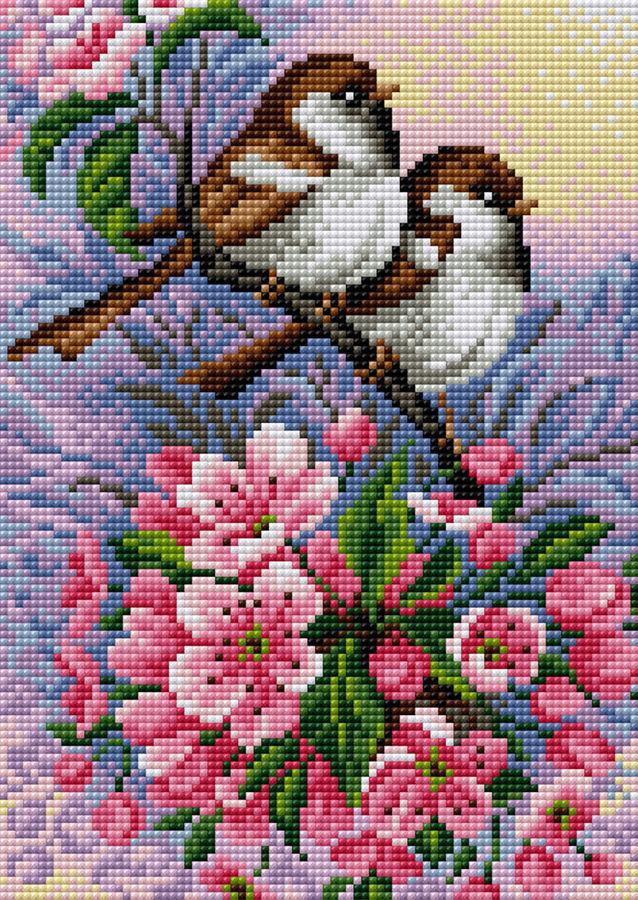 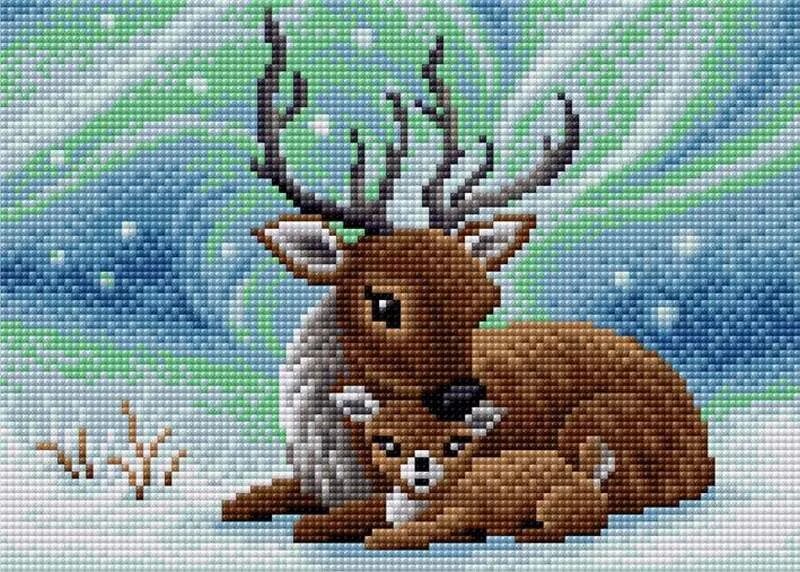 Объемная вышивка
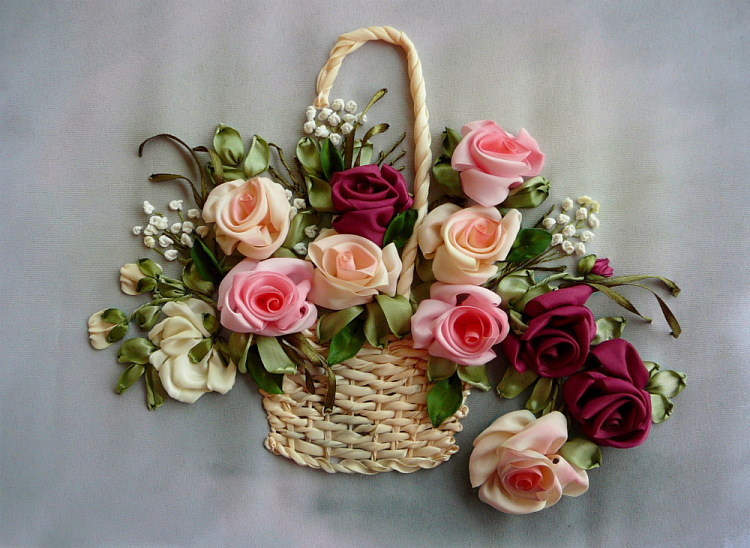 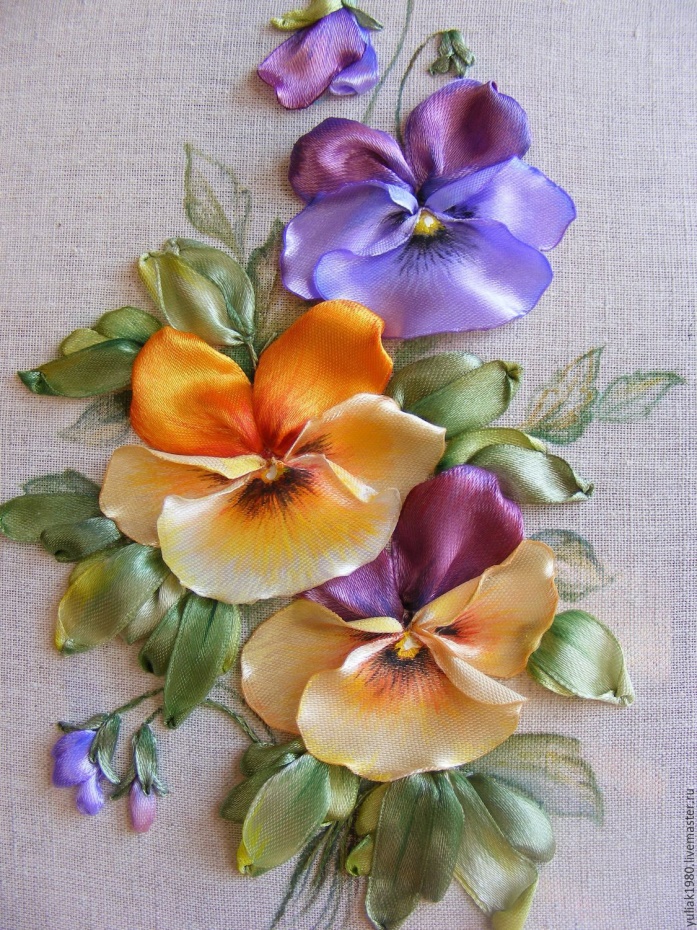 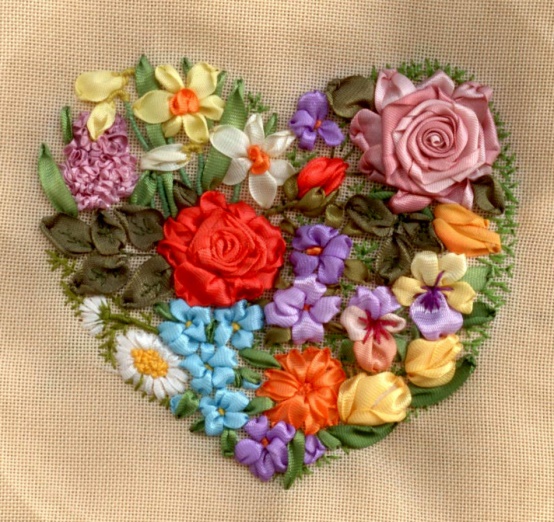 Бумагопластика
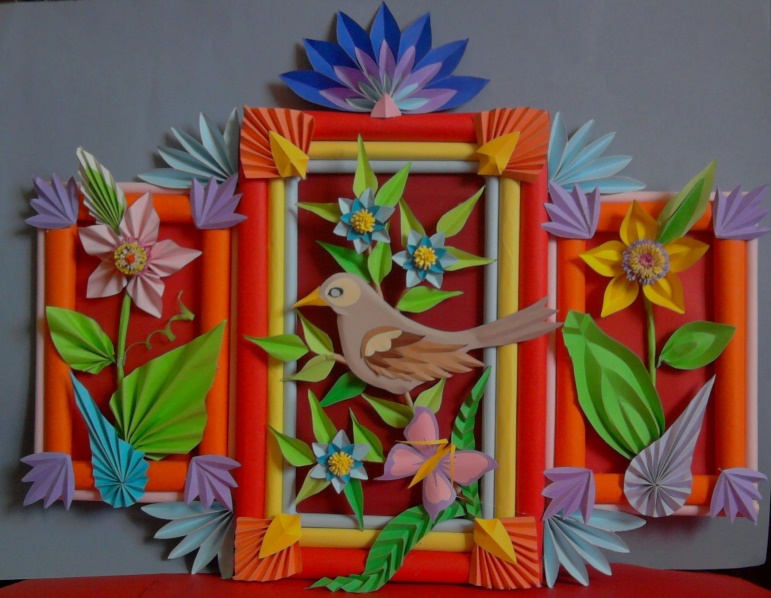 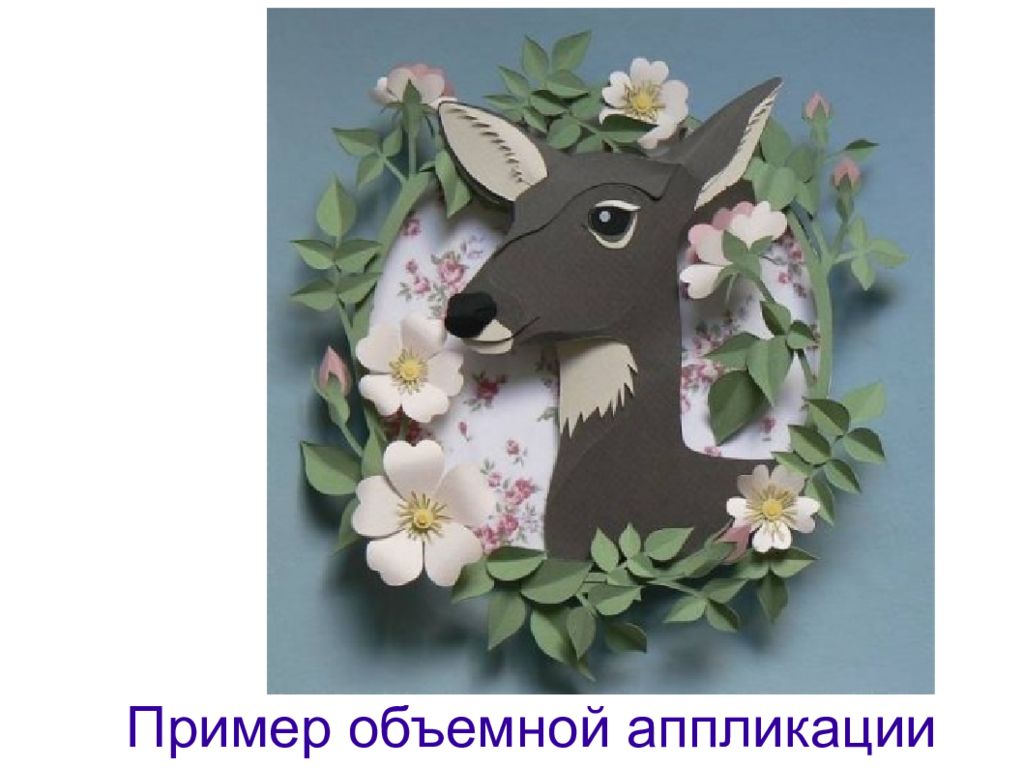 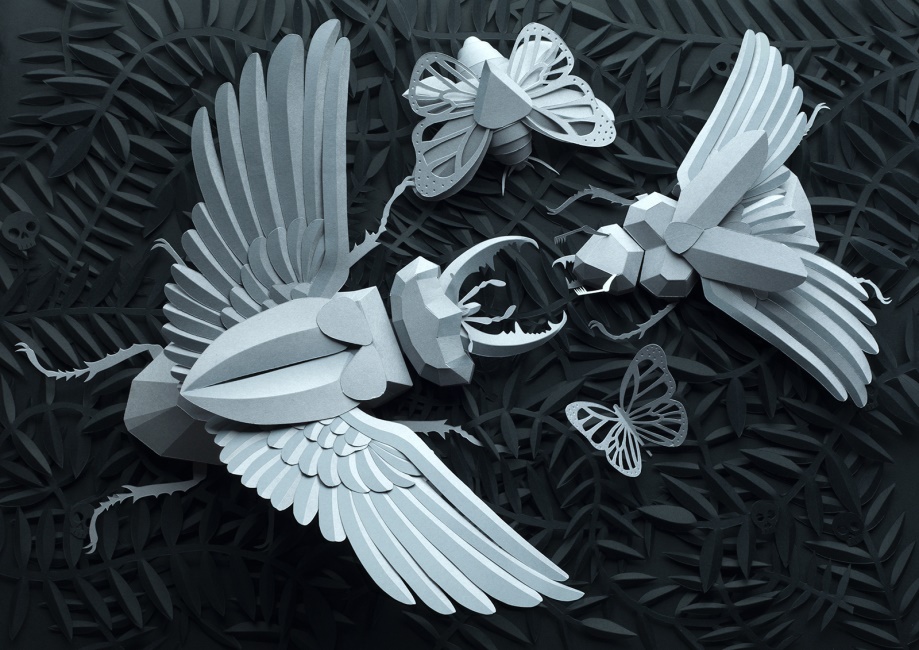 Бисероплетение
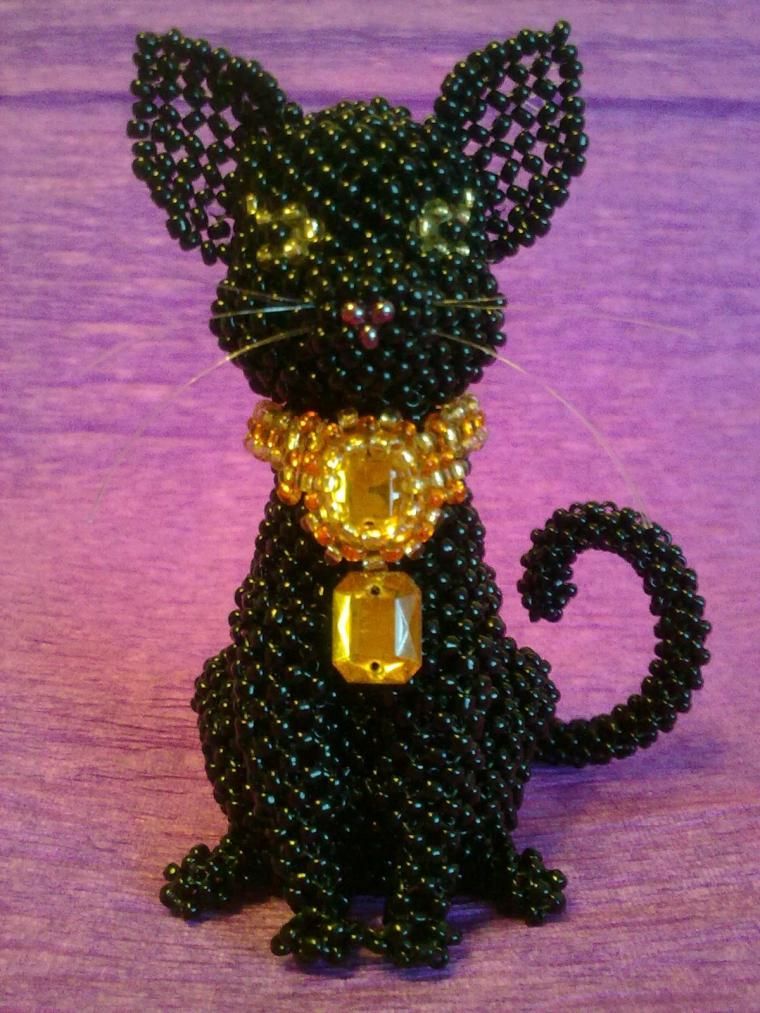 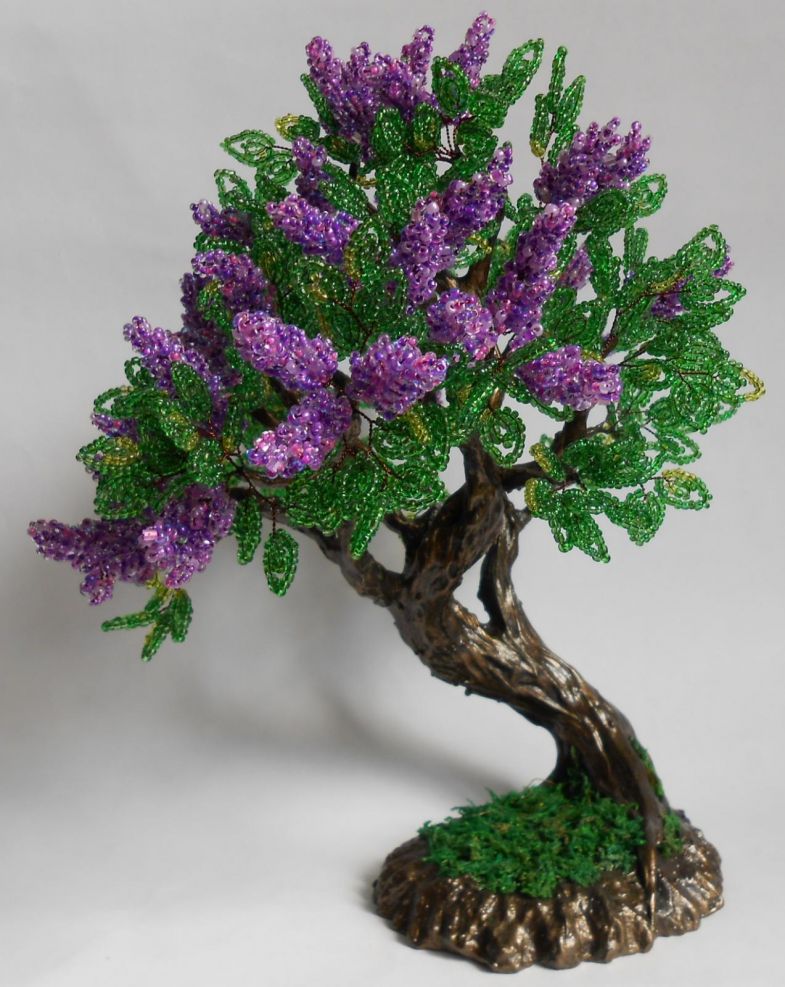 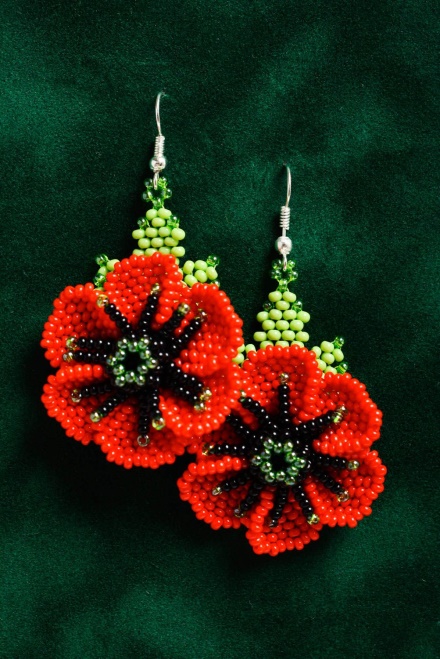 Квиллинг
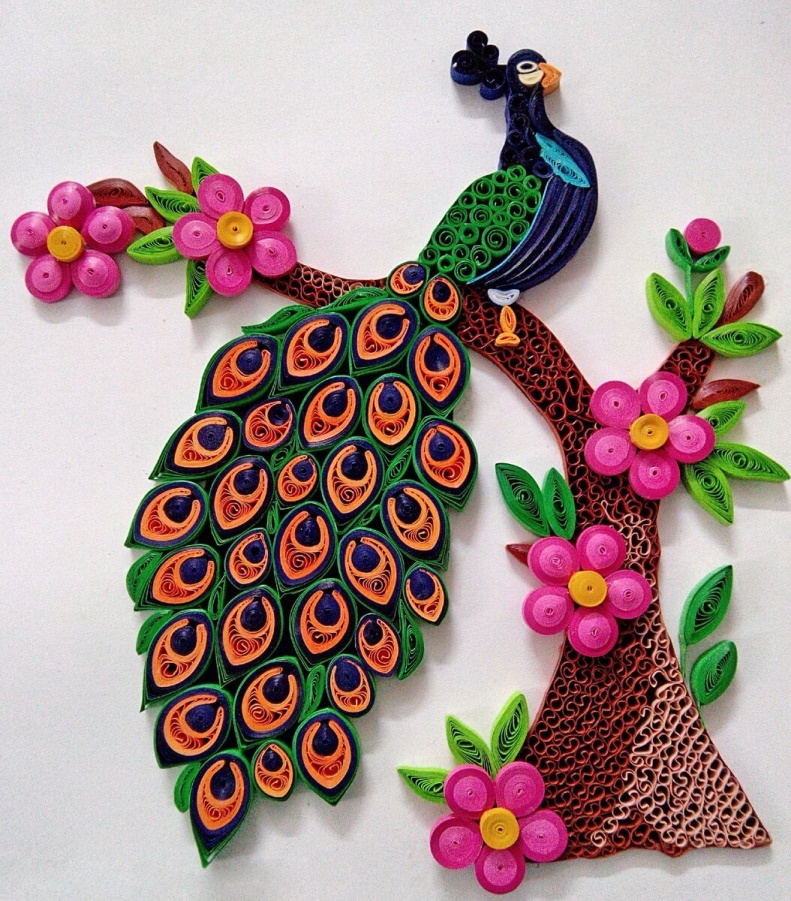 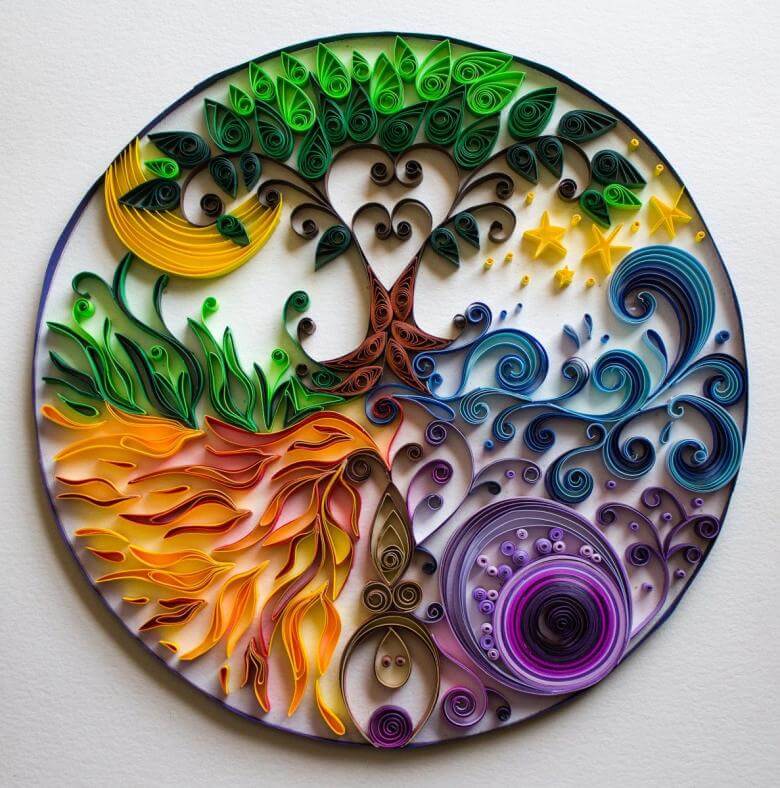 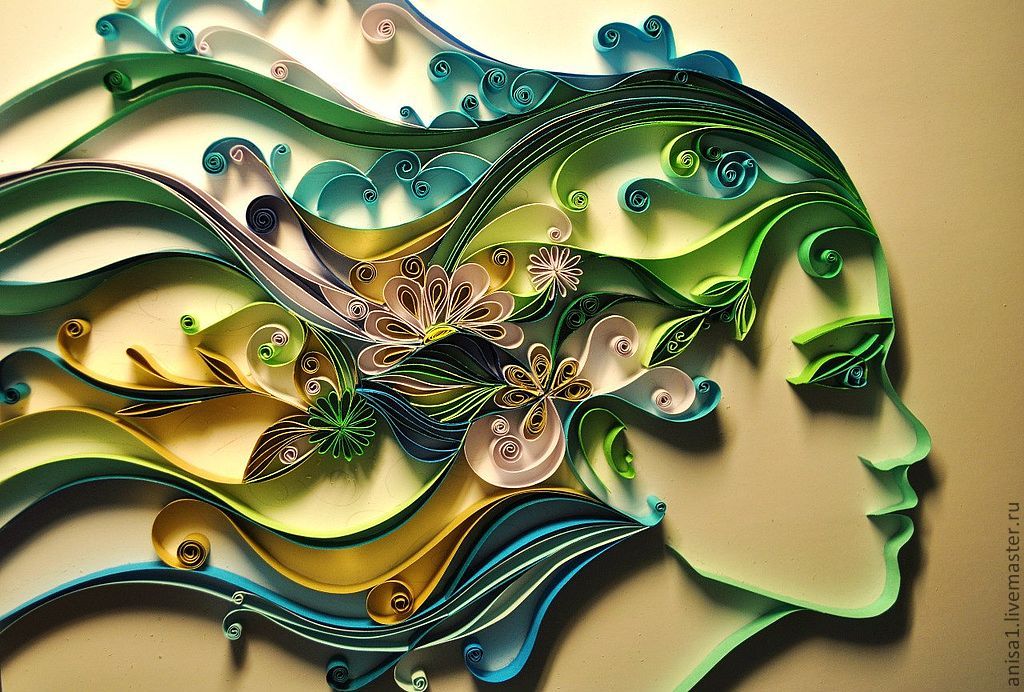 Пэчворк
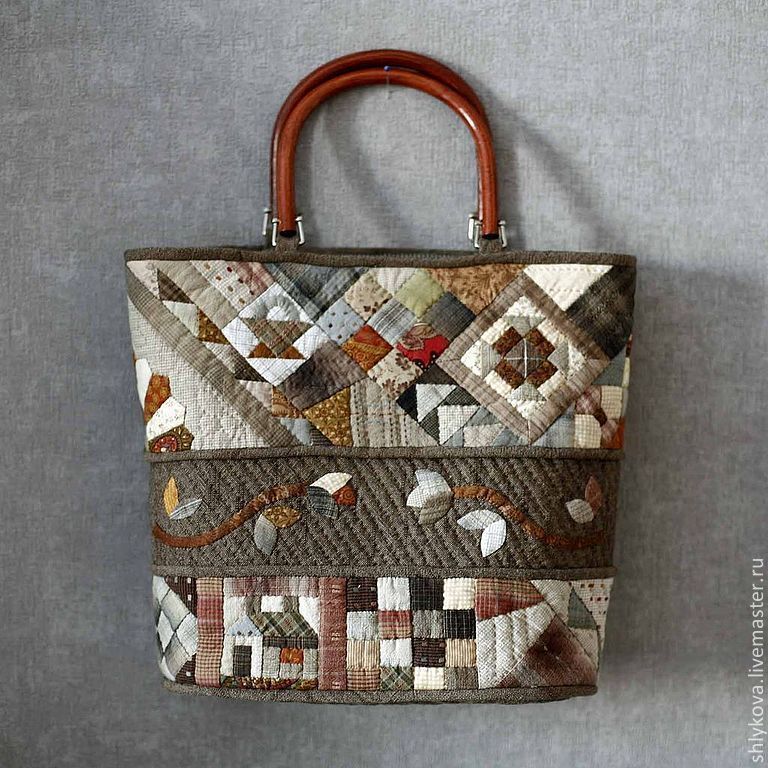 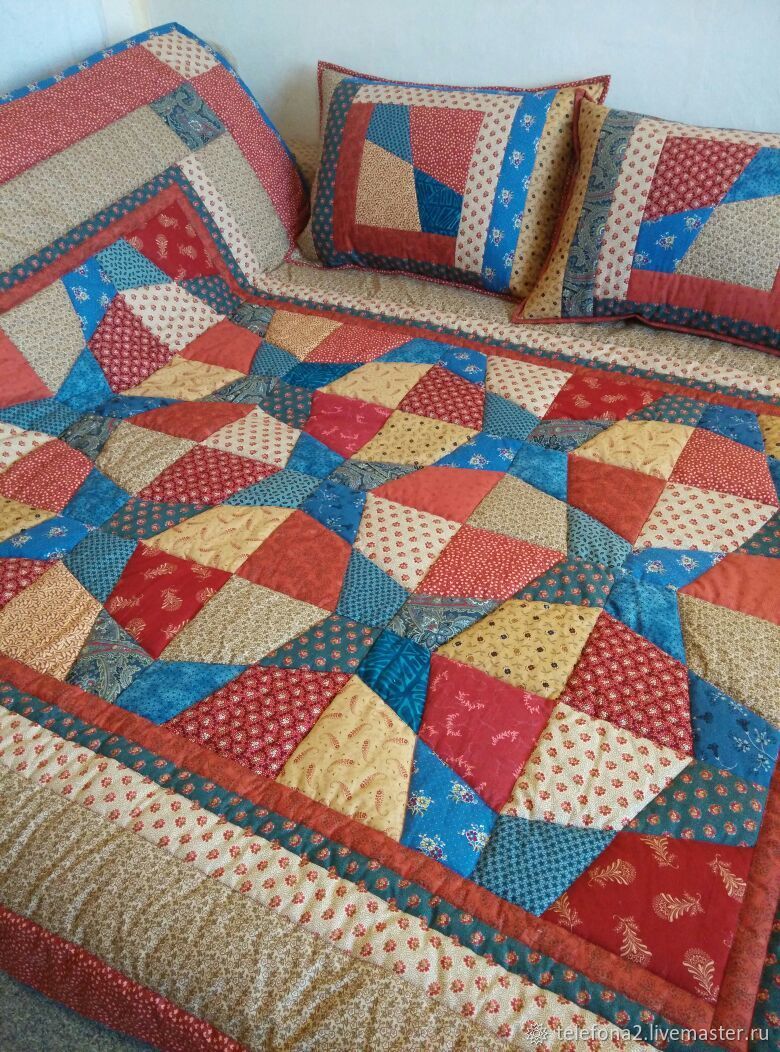 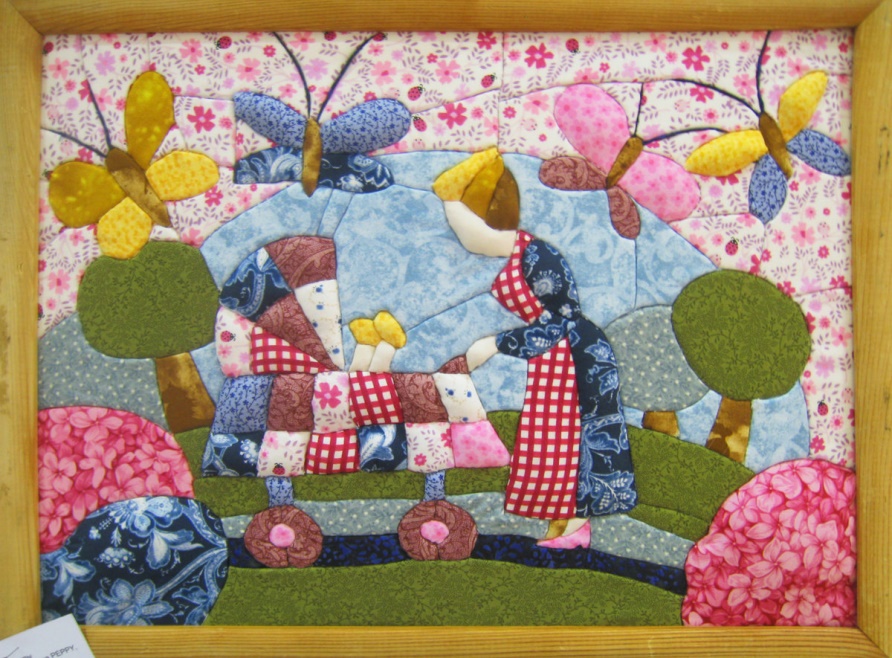 Торцевание
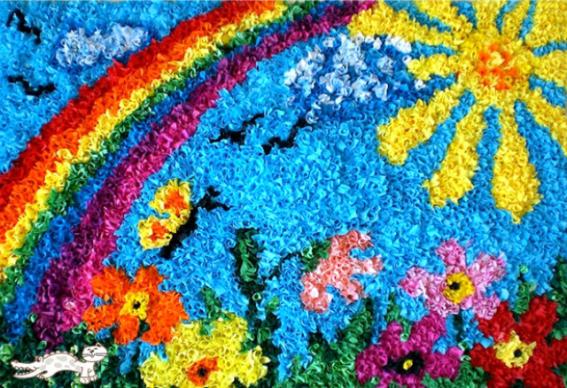 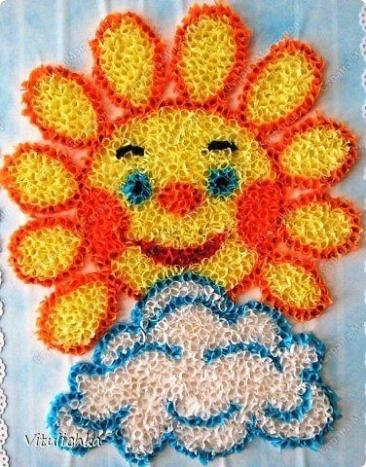 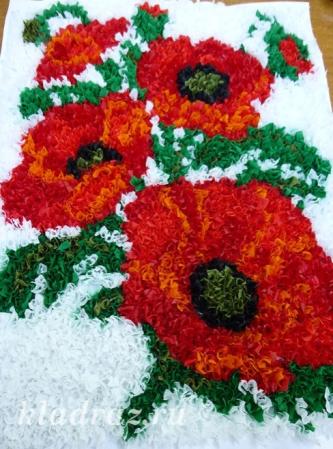 Фелтинг
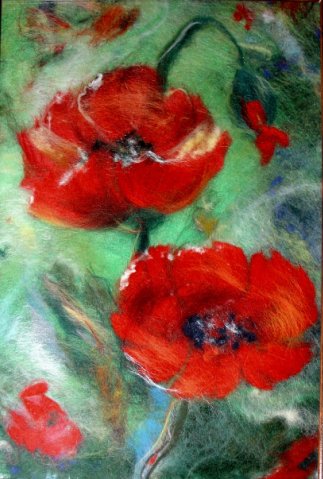 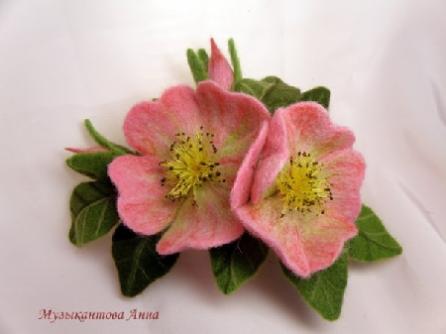 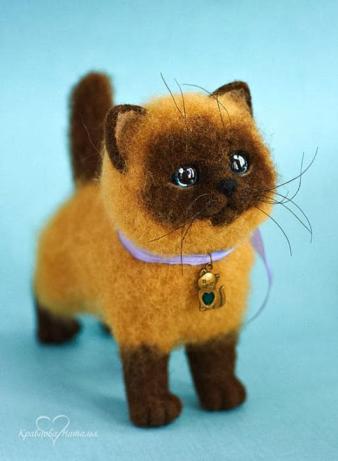 Цумами Канзаши.
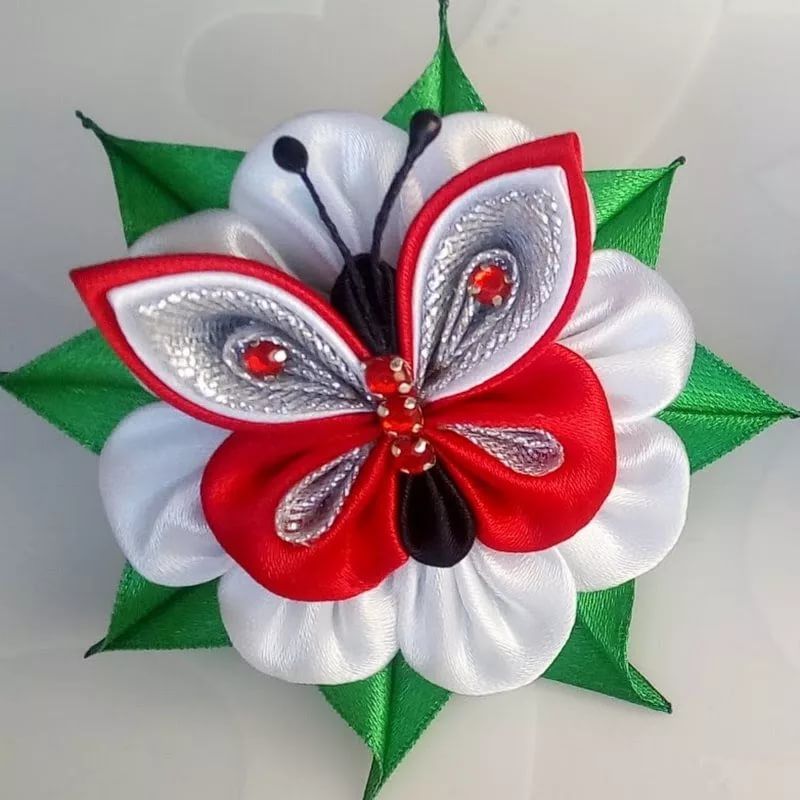 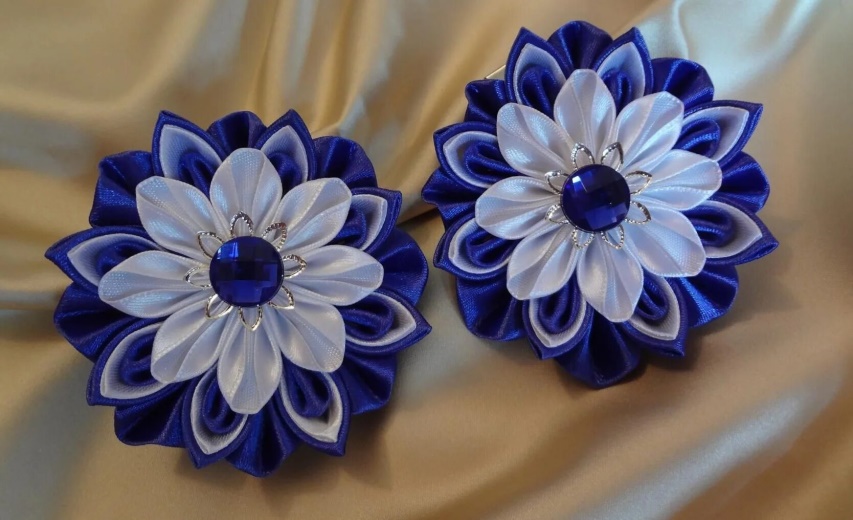 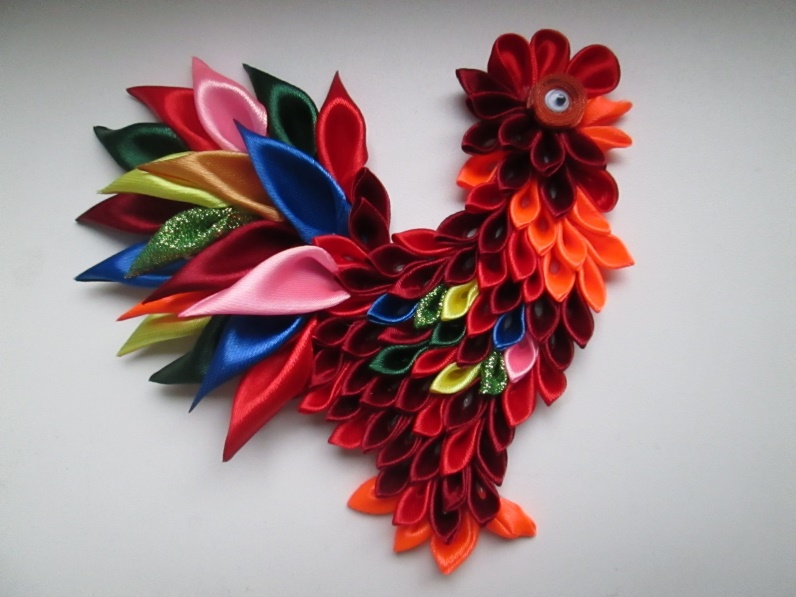 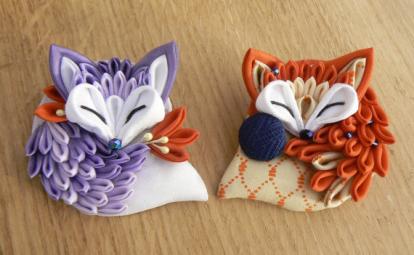 Творческих 
 успехов!
Спасибо за внимание!